psicológica podría remontarse al origen de su perspectiva positivista experimental, desde donde se suponía la necesaria consolidación de un saber universal que derivaría de la psicología como ciencia natural, en donde la consideración de diversos escenarios de actuación humana
la educación en un contexto de nueva ruralidad y los aportes de la acción educativa sustentada en la metodología dual o de la alternancia en este ámbito. Las conclusiones, apuntan a Las transformaciones que se han experimentado en zonas rurales
Lluvia Ideas Psicología Y Ruralidad 
Ángela Navarro
la Psicología rural como ámbito de
investigación e intervención, a partir de una revisión descriptiva y análisis crítico, presentamos el debate sobre nueva ruralidad, con énfasis en crear ambientes propicios para estimular cambios productivos y la inserción de los territorios en mercados más dinámicos; la conceptualización de la Psicología rural
la Psicología puede realizar contribuciones al desarrollo rural territorial; y en educación, la necesidad de nuevas metodologías pedagógicas, problemática y potencialidad locales, una nueva institucionalidad, son temas que deben ser debatidos por esa nueva comunidad educativa e institucional, en un proceso participativo.
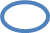 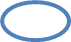 El goce de la vida hace referencia al bienestar subjetivo, satisfacción de vida
y felicidad, las personas forman ideas acerca de cualidades separadas de su
vida, como enfrentar su vida y si hay algún significado en base a diferentes
perspectivas de tiempo en el pasado, el en presente y en el futuro.
desde una perspectiva interdisciplinaria; es decir, deben incorporar aportes y contribuciones de otras disciplinas, tanto técnicas como sociales, con el fin de poder comprender la complejidad de su ámbito de acción y la identificación de sus compromisos con la sociedad